MIS2508Metrics & Data Visualization
Ed Ferrara, CISSP, MSIA
May 2017
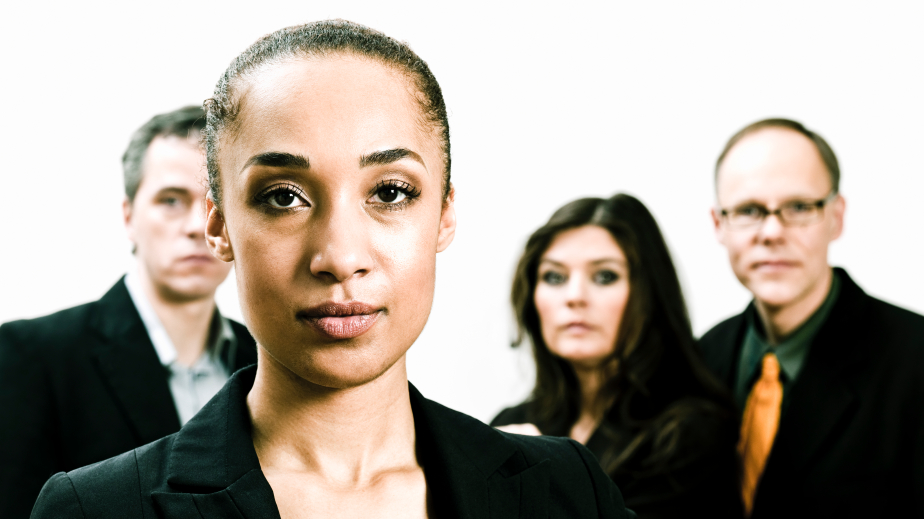 First be a business leader and a security leader or fraud leader second; use business-driven security metrics to prove it.
[Speaker Notes: Theme slide]
Agenda
[Speaker Notes: To add or remove rows in the table:
Select the table. Your cursor will change to an icon of two lines and an arrow above and below will appear on mouse-over of the baseline of the row.
Right-click and select INSERT > ROW BELOW. Or DELETE ROW.
To add a row after the last row, you can press [Tab], and the cursor will go to a new row.

Highlighting new areas:
Select the bracket group from the right bracket. 
Hold SHIFT and pull cursor down over the next bullet item. 
Select the previously highlighted text and in the HOME tab unclick the [B] button for bold, and click on the [A] button and choose the gray swatch (Gray-50%, Accent 5) second to last in the top row of the palette. 
Select the text for the newly highlighted area and click the [B] button for bold, and click on the [A] button and choose black.]
Risk management dashboard: traditional security metrics
The focus is often on operational metrics when reporting to senior leadership
Percentage of users who undergo background checks each year
Number of virus infections addressed during the year
Etc.
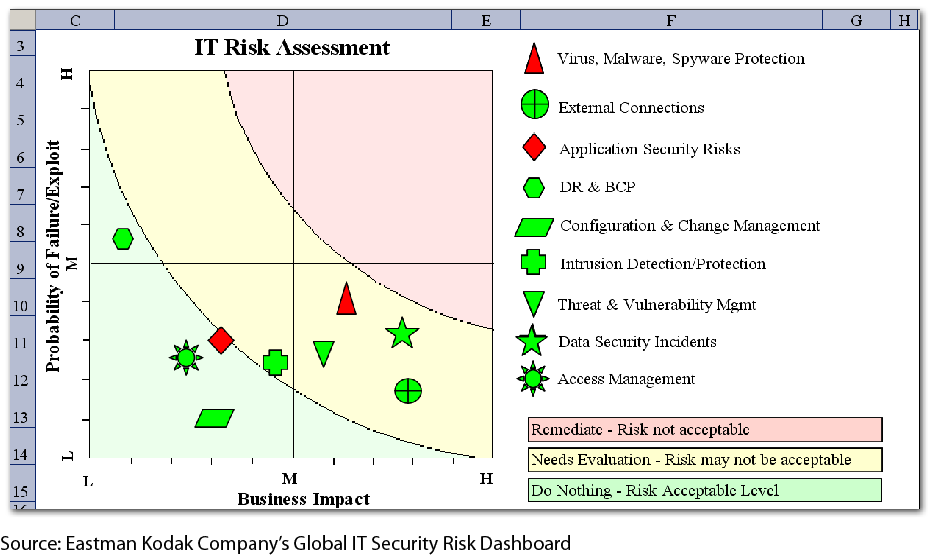 Operational security metrics
Source: COBIT – IT Governance Board
[Speaker Notes: --------------------------------
1) Plan and Organize
2) Acquire and Implement
3) Deliver & Support
4) Monitor & Evaluate]
Agenda
[Speaker Notes: To add or remove rows in the table:
Select the table. Your cursor will change to an icon of two lines and an arrow above and below will appear on mouse-over of the baseline of the row.
Right-click and select INSERT > ROW BELOW. Or DELETE ROW.
To add a row after the last row, you can press [Tab], and the cursor will go to a new row.

Highlighting new areas:
Select the bracket group from the right bracket. 
Hold SHIFT and pull cursor down over the next bullet item. 
Select the previously highlighted text and in the HOME tab unclick the [B] button for bold, and click on the [A] button and choose the gray swatch (Gray-50%, Accent 5) second to last in the top row of the palette. 
Select the text for the newly highlighted area and click the [B] button for bold, and click on the [A] button and choose black.]
Think like your audience
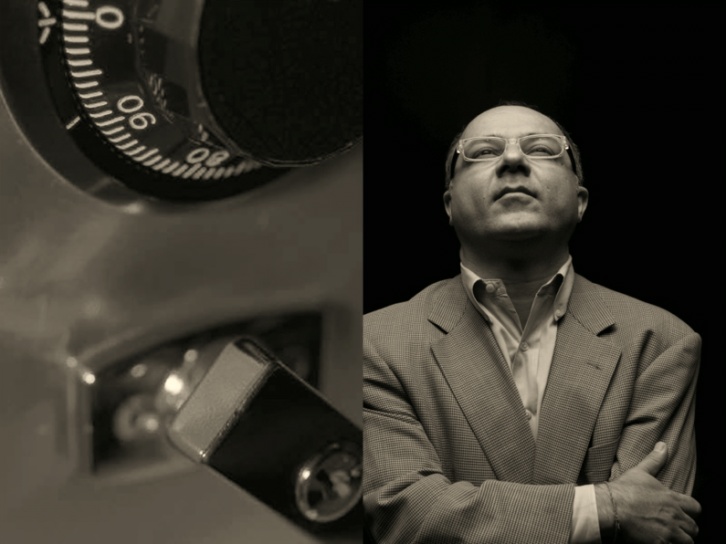 How does the CISO project credibility?
Resources
[Speaker Notes: The point I would like to make with this slide is that the Information Security Organizations like there Programs have a maturity curve. The first step in any program is to have the necessary information security expertise.  The second is to be able to understand and in some ways predict or project forward the risk to the organization.  The third is to fully understand business risk.]
CISO leadership
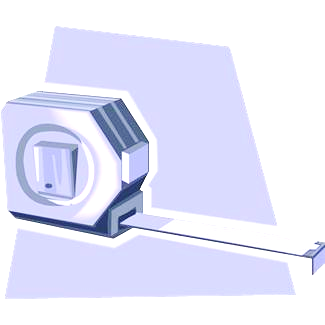 “You get what you measure.”
CISO responsibilities are much broaderthan just operational security issues: 
Economic, legal, regulatory
Human resources, compliance
Traditional IT information security concerns
CISOs need information for better decision-making.
Security metrics need to support decision-making and should drive broad-based risk management strategies.
CISOs need information to demonstrate the value they and their programs provide.
Security metrics need to demonstrate business alignment and support for the strategic and tactical goals of the business.
Agenda
[Speaker Notes: To add or remove rows in the table:
Select the table. Your cursor will change to an icon of two lines and an arrow above and below will appear on mouse-over of the baseline of the row.
Right-click and select INSERT > ROW BELOW. Or DELETE ROW.
To add a row after the last row, you can press [Tab], and the cursor will go to a new row.

Highlighting new areas:
Select the bracket group from the right bracket. 
Hold SHIFT and pull cursor down over the next bullet item. 
Select the previously highlighted text and in the HOME tab unclick the [B] button for bold, and click on the [A] button and choose the gray swatch (Gray-50%, Accent 5) second to last in the top row of the palette. 
Select the text for the newly highlighted area and click the [B] button for bold, and click on the [A] button and choose black.]
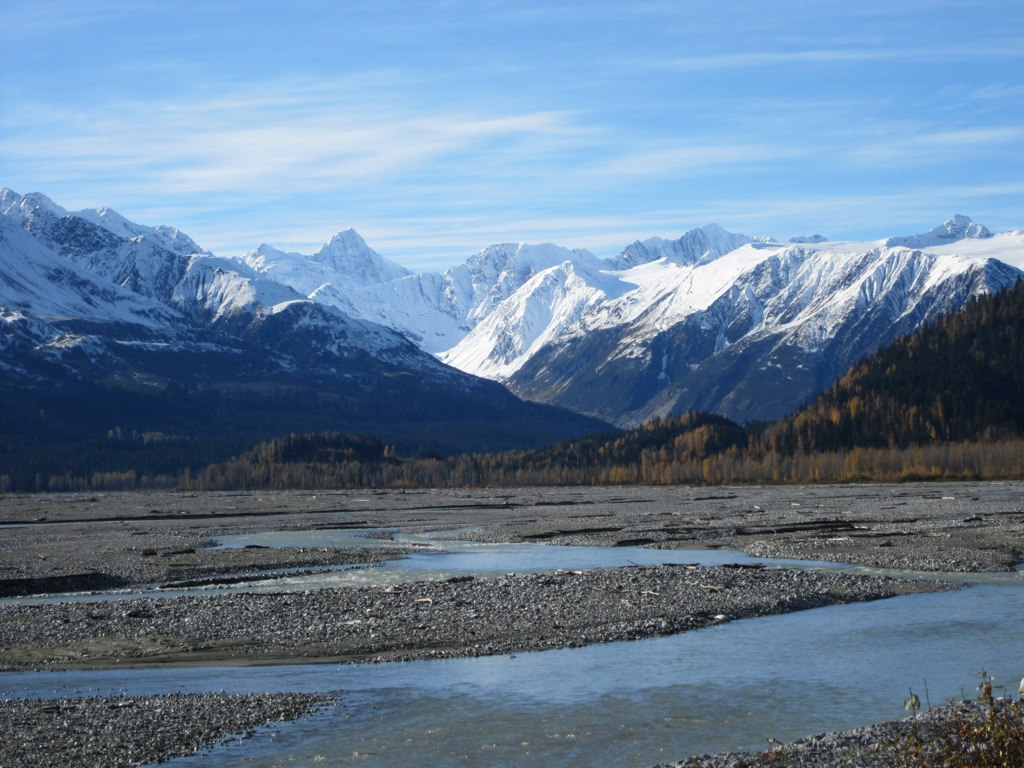 Effective reporting has an impact.
Effective metrics
Show Trends — Use numbers to show trends.
Relevant to decision-makers — Are these the numbers the CEO and CFO care about? Why?
Presented graphically — A picture is worth a thousand words.
Consistently measured — Provide benchmarks and opportunities for continuous improvement. 
Cheap to gather — If metrics are expensive to gather, they will not be gathered.
Uses numbers — Uses numbers that show relationships.
Source: Andrew Jaquith, Security Metrics: Replacing Fear, Uncertainty, and Doubt, Addison-Wesley, 2007
[Speaker Notes: Consistently measured. 
Metrics, measured consistently, provide benchmark data for current and future performance analysis. Without consistent measurement, metrics cannot be used to implement continuous improvement because there is no reliable baseline to begin measurement.

Cheap to gather. 
The resources needed should not overburden the CISO and his or her department. Metrics should not require significant resources to collect. If information is expensive and time consuming to gather, it will not be cost effective to gather them. 

Expressed as a cardinal number. 
Cardinal numbers show quantity. That is why the CISO should use them for metrics reporting. For example, six of ten major business processes reviewed for security issues, or support for the two major business initiatives for fiscal year 2011, including the X merger and cost reduction of seven percent at two data operations centers. These metrics tell more than a qualitative statement like “improved overall security posture”. 

Expressed using at least one unit of measure in if possible two dimensions. 
Measurement will drive behavior. Comparing measurements across two dimensions such as number of defects over time better illustrates the trend of the metric. The trend in this case is more important than the metric itself.

As an organizational leader, the CISO should work to change the behavior of the organization to make it more secure, but also more efficient. Looking at the collected metrics over time will tell if the organization is making progress against its goals.

Relevant to decision makers.
Relevant, so they present pertinent information needed by organizational leadership. Metrics that are not relevant will result in very short meetings with decision makers. CISOs should present information that enables decision makers to make decisions. For example, if there are significant security deficiencies in a business process, the CISO should explain the deficiencies and associated risks in ways that are relevant to decision makers, such as lost customers, damage to brand, or increased cost.

Actuarially sound.
Actuarially sound so they provide input into current and future risk assessment. Actuarial analysis applies mathematical and statistical analysis to assess risk. Insurance companies employee actuaries to determine the pricing of insurance by comparing the probability of a loss as compared to the revenue generated by a policy. 
Information security is in some respects an insurance problem because it costs resources to protect (secure) an information resource. The value of the protected resource needs to be higher than the cost to protect it. Using actuarially sound metrics give the CISO important information to justify security expenditures.

Presented graphically. 
This is to show patterns and trends. I already mentioned showing trends. The next step is to show those trends graphically. Decision makers do not have time to read lengthy reports and documents. 

PowerPoint and graphical representations should be the CISO’s tools of choice to present their chosen metrics. These presentations should be easy to explain and understand in a risk or executive committee meeting.]
Seven example metrics: to secure* business alignment
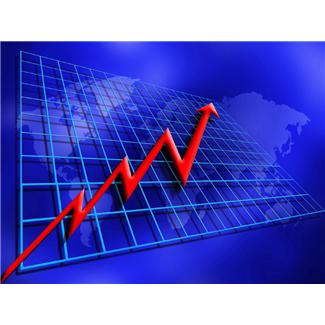 * Pun Intended
Agenda
[Speaker Notes: To add or remove rows in the table:
Select the table. Your cursor will change to an icon of two lines and an arrow above and below will appear on mouse-over of the baseline of the row.
Right-click and select INSERT > ROW BELOW. Or DELETE ROW.
To add a row after the last row, you can press [Tab], and the cursor will go to a new row.

Highlighting new areas:
Select the bracket group from the right bracket. 
Hold SHIFT and pull cursor down over the next bullet item. 
Select the previously highlighted text and in the HOME tab unclick the [B] button for bold, and click on the [A] button and choose the gray swatch (Gray-50%, Accent 5) second to last in the top row of the palette. 
Select the text for the newly highlighted area and click the [B] button for bold, and click on the [A] button and choose black.]
Effective Metrics
Consistently Measured — Provide benchmarks and opportunities for continuous improvement. 
Cheap to Gather — If metrics are expensive to gather, they will not be gathered.
Uses Numbers — Uses numbers that show relationships.
Show Trends — Use numbers to show trends.
Relevant to Decision-Makers — Are these the numbers the CEO and CFO care about? Why?
Presented Graphically — A picture is worth a thousand words.
Adapted From: Andrew Jaquith, Security Metrics: Replacing Fear, Uncertainty, and Doubt, Addison-Wesley, 2007
[Speaker Notes: Consistently measured. 
Metrics, measured consistently, provide benchmark data for current and future performance analysis. Without consistent measurement, metrics cannot be used to implement continuous improvement because there is no reliable baseline to begin measurement.

Cheap to gather. 
The resources needed should not overburden the CISO and his or her department. Metrics should not require significant resources to collect. If information is expensive and time consuming to gather, it will not be cost effective to gather them. 

Expressed as a cardinal number. 
Cardinal numbers show quantity. That is why the CISO should use them for metrics reporting. For example, six of ten major business processes reviewed for security issues, or support for the two major business initiatives for fiscal year 2011, including the X merger and cost reduction of seven percent at two data operations centers. These metrics tell more than a qualitative statement like “improved overall security posture”. 

Expressed using at least one unit of measure in if possible two dimensions. 
Measurement will drive behavior. Comparing measurements across two dimensions such as number of defects over time better illustrates the trend of the metric. The trend in this case is more important than the metric itself.

As an organizational leader, the CISO should work to change the behavior of the organization to make it more secure, but also more efficient. Looking at the collected metrics over time will tell if the organization is making progress against its goals.

Relevant to decision makers.
Relevant, so they present pertinent information needed by organizational leadership. Metrics that are not relevant will result in very short meetings with decision makers. CISOs should present information that enables decision makers to make decisions. For example, if there are significant security deficiencies in a business process, the CISO should explain the deficiencies and associated risks in ways that are relevant to decision makers, such as lost customers, damage to brand, or increased cost.

Actuarially sound.
Actuarially sound so they provide input into current and future risk assessment. Actuarial analysis applies mathematical and statistical analysis to assess risk. Insurance companies employee actuaries to determine the pricing of insurance by comparing the probability of a loss as compared to the revenue generated by a policy. 
Information security is in some respects an insurance problem because it costs resources to protect (secure) an information resource. The value of the protected resource needs to be higher than the cost to protect it. Using actuarially sound metrics give the CISO important information to justify security expenditures.

Presented graphically. 
This is to show patterns and trends. I already mentioned showing trends. The next step is to show those trends graphically. Decision makers do not have time to read lengthy reports and documents. 

PowerPoint and graphical representations should be the CISO’s tools of choice to present their chosen metrics. These presentations should be easy to explain and understand in a risk or executive committee meeting.]
Security Metrics – Audience Identification
Advocacy
Buy-In & Support
Awareness
Trust
Best and Next Practices
Best Practices
Be selective in picking metrics
Measure effectiveness
Demonstrate Strategic Alignment
Demonstrate Functional Alignment
Think beyond the security organization
Employ resources outside the security organization
Focus on reporting and presentation
Present meaningful data customized for the audience.
Next Practices
Develop a closed-loop process
Encourage a culture of measurement and accountability
Augment technical metrics with process metrics
Focus on process effectiveness and efficiency
Metrics Maturity Model
Information Security Metrics Dashboard
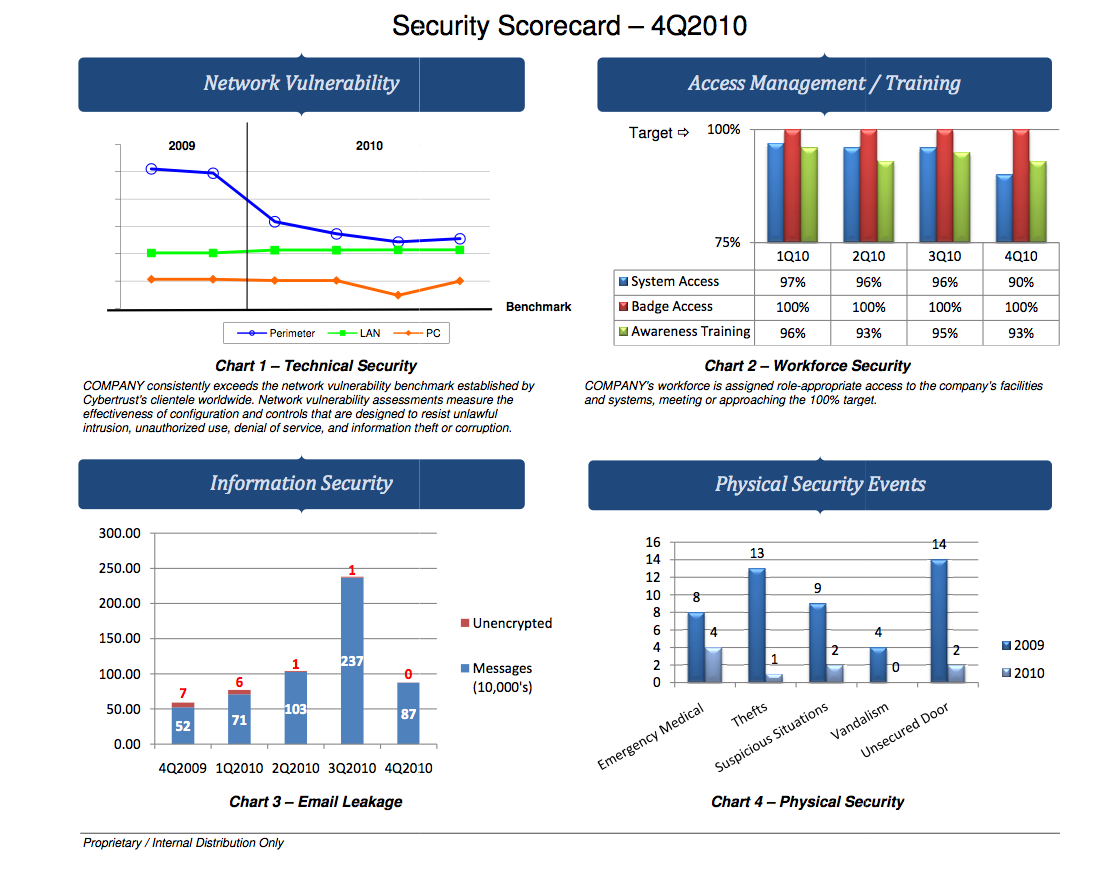 Information Security Metrics Dashboard
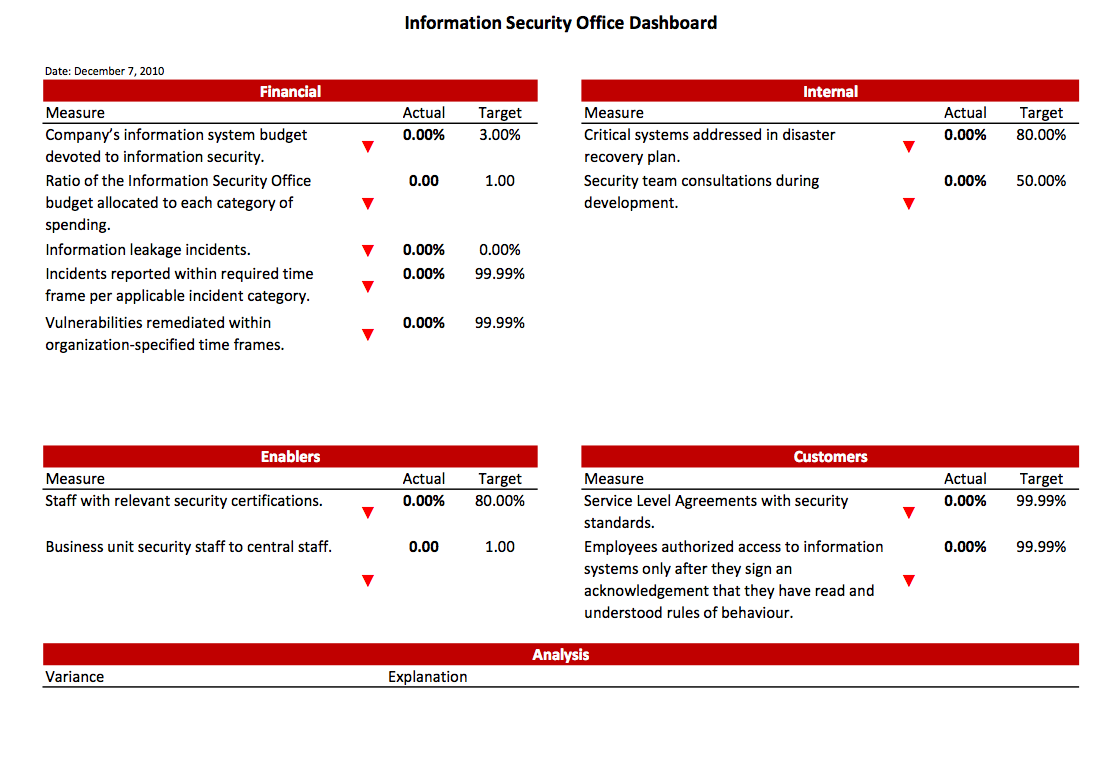 Example Information Security Dashboards
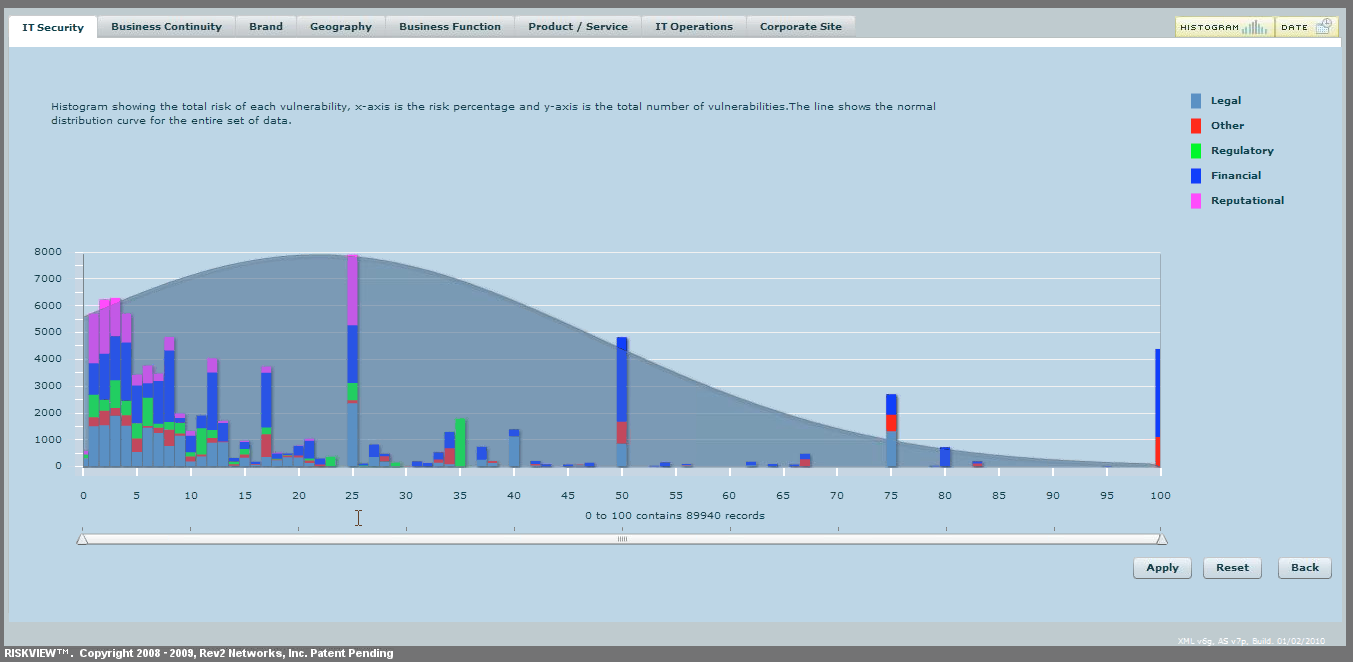 Information Security Metrics Dashboard Examples
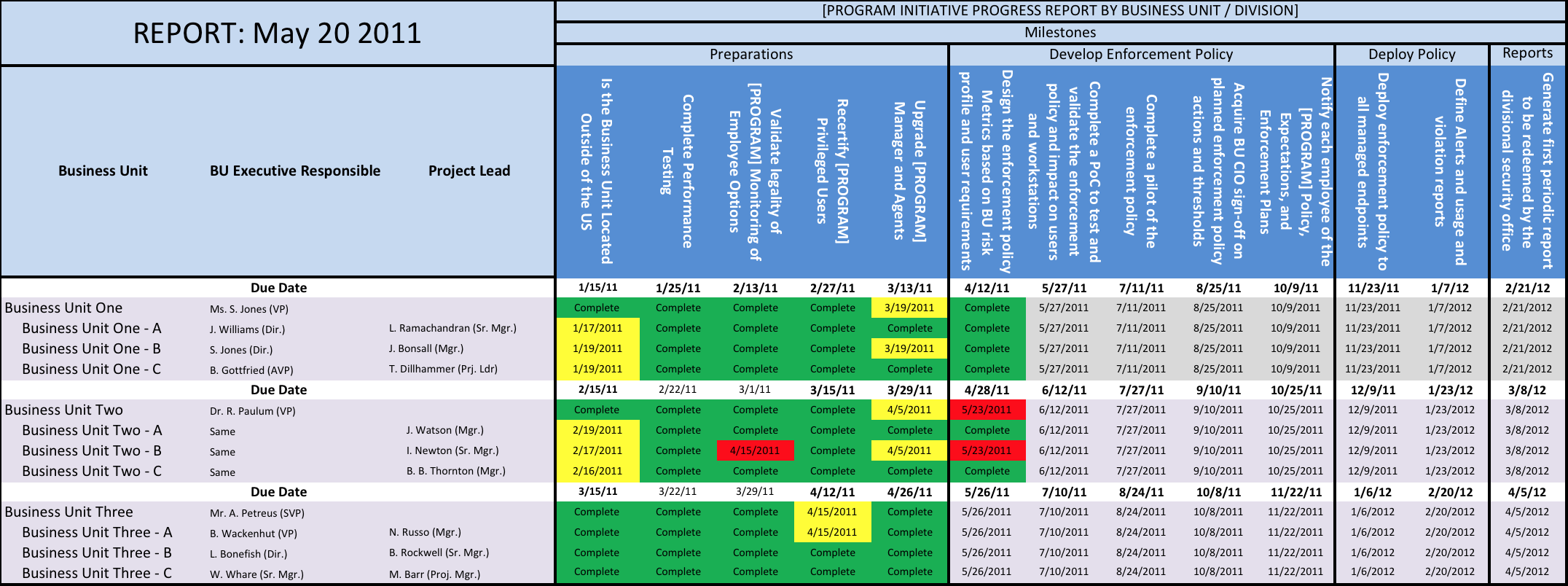 Metrics/Concerns Grouping
7 Metric Groups           25 Concern Areas                                    165 Metrics Candidates
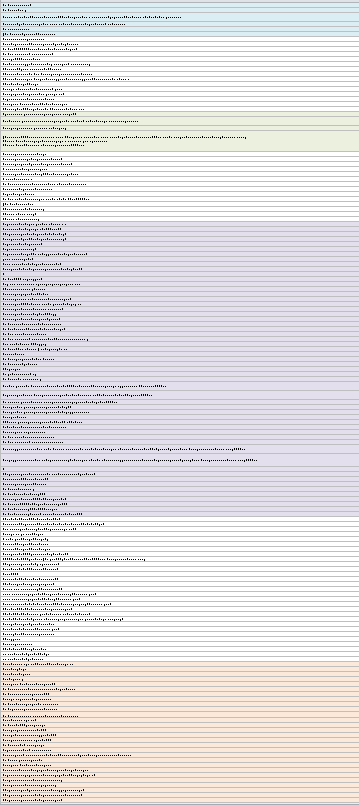 22
7 Metrics Areas
Cybersecurity areas of concern have been grouped into Metrics categories.  Numbers show how many times the area was cited by IT and cyber leadership.
Attacks
Attacks/Breaches (21)
APT (18)
Malware (7)
Awareness/Mitigation
Monitoring (14)
CDM (13)
Holistic understanding (6)
Blindspot Awareness (5)
Threat intel (4)
Metrics (1)
Incidence response (4)
Mitigation (1)
Data Protection
Data Stolen (13)
PII (10)
Data Leakage (11)
Manage/Plan
Management (17)
Policy (17)
Strategy (10)
Planning (4)
Prioritizing security (7)
Amount of security (4)
Security architecture (3)
Fragmented IT (2)
Change Management (2)
Procedures (7)
Communications with leadership (4)
Reputation (5)
Infrastructure/Devices
Mobile Device Mgt (8)
Wifi security (2)
ICS (3)
Cloud (3)
SCADA (1)
Data storage (1)
Hard drives (1)
Thumb drives (1)
Backup (2)
Best tools (6)
Oracle/Microsoft dominance (1)
Supply chain (5)
Physical Security (1)
People
User activities (21)
Insider threat (11)
Qualified personnel (15)
Training (9)
Identity Management (10)
Passwords (4)
Compliance
Compliance (15)
PCI (1)
Legal liability (3)
Performance Metrics Approach
DOE Mission Goals
Executive Presentation Methods
Concerns
Remedies
Metrics
Priority: 
1, 2, 3
Technical Difficulty: 
Very High, High, Medium, Low
Capture Difficulty: 
Very High, High, Medium, Low
DOE Business Needs
Periodic 
Reports
Rank:
High, Med, Low
Cost: 
Very High, High, Medium, Low
Cost: 
Very High, High, Medium, Low
Dashboard
Survey Percent
Organization Feasibility: 
Very High, High, Medium, Low
Organization Feasibility : 
Very High, High, Medium, Low
Lifecycle: 
Active, Being Built, Under Consideration, None
Lifecycle: 
Active, Being Built, Under Consideration, None
Overall Security Value
Overall Security Value
Tools
Tools
Metrics Dashboard Concepts
Security Overview
Attacks
Awareness/Mitigation
Manage/Plan
4
7
of 1924
3
5
of 10
FISMA Citations 86
of 100%
Severity Score 3
People
Compliance
Remediations 64%
6/1/2014 
to 
10/1/2014
Infrastructure/Devices
Data Protection
5
6
3
3
3
6
8
Metrics Dashboard Concepts
Security Overview
Security Overview gives an estimated security rating based on a combined weighted scoring of each metric’s estimated Security Value. 

“Maturity” is based on the security objectives percentage complete, weighted by importance.
Governance Council Score based on, 1) Is there an IT Governance Council? 2) Regular meetings? 
3) Action Items assigned, tracked completed?
Has COOP plan been 1) Completed, 2) Updated how often, 3) Tested? 4) # of open weaknesses remaining?
Manage/Plan
People
Personnel overview shows trend of cyber training scores , control over critical user accounts and violation number and average severity score.
Data Protection view is determined by data inventory completeness (with Asset Value) and update frequency.  Data loss number is calculated with loss severity rating
Data Protection
3
6
8
Metrics Dashboard Concepts
To show percentage increase in attacks and average severity level.  This chart shows attacks increasing, but severity decreasing.
Attacks
Threat awareness and mitigation metrics combined to show risk trend across months. Risk level is Vulnerability + Threat or Vulnerability + Threat  + Consequence.
Awareness/Mitigation
4
7
of 1924
3
5
of 10
FISMA Citations 86
of 100%
Severity Score 3
Compliance tracks total number of violations, average severity of violation, and percent of remediation completed.
Compliance
Remediations 64%
6/1/2014 
to 
10/1/2014
Infrastructure/Devices scoring determined by number of vulnerabilities found on the TCP/IP stack (i.e., network devices, operating systems, application servers, middleware, etc.). Or, SIEM Scoring.
Infrastructure/Devices
5
6
3
3
Metrics: Scored & Tracked
Metrics can be scored and prioritized to allow for feasibility, implementation tracking, costs and overall security value.
Identify Priority Metrics
Identify easy to capture metrics
…with a low cost
…and a high Security Value
Identify metrics with best ROI
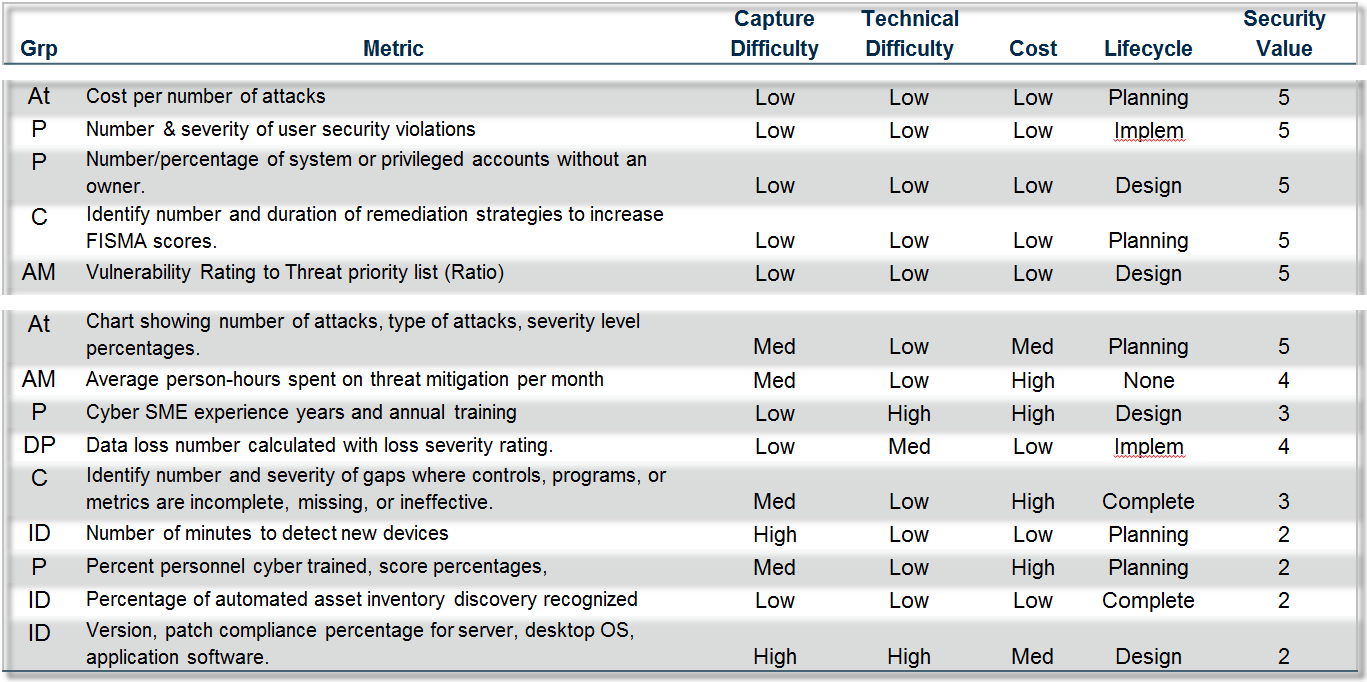 Metrics Implementation Tracking
Implementation of new metrics or updates to existing metrics can be monitored.
October 2016
Dashboard View
Readiness
Response
Recovery
Technology
Process
People
Governance
Governance
Technology
Governance
Technology
Process
Process
People
People
Attack Curve
Analysis: Late August timeframe showed drop in Readiness, which caused increase in attack penetration, leading to increase costs.  Situation resolved in Sept/Oct.
Readiness
Readiness
Cost
Readiness
Recovery
Readiness
Recovery
Response
Cost
Readiness
Recovery
Response
Response
Cost
Response
Response
Recovery
Readiness
Recovery
Cost
Response
Recovery
Cost
Cost
May 2016
June 2016
July 2016
Aug. 2016
Sept. 2016
Oct. 2016
NIST Framework Categories?
NIST Framework
Detect
Alternative (to previous page)

Should we organize the metric groups using the NIST framework:
1) Identify
2) Protect 
3) Detect 
4) Respond
5) Recover

If we do that, we’re in great shape for “protect” and probably “identify”, but really light on “detect, respond, and recover”).  
I don’t think that’s a problem, but more of an observation.
Recover
Respond
Protect
Identify
Agenda
[Speaker Notes: To add or remove rows in the table:
Select the table. Your cursor will change to an icon of two lines and an arrow above and below will appear on mouse-over of the baseline of the row.
Right-click and select INSERT > ROW BELOW. Or DELETE ROW.
To add a row after the last row, you can press [Tab], and the cursor will go to a new row.

Highlighting new areas:
Select the bracket group from the right bracket. 
Hold SHIFT and pull cursor down over the next bullet item. 
Select the previously highlighted text and in the HOME tab unclick the [B] button for bold, and click on the [A] button and choose the gray swatch (Gray-50%, Accent 5) second to last in the top row of the palette. 
Select the text for the newly highlighted area and click the [B] button for bold, and click on the [A] button and choose black.]
Recommendations
In the near term, Security & Risk Professionals need to:
Recommendations
In the medium term in the next three to four years, Security & Risk Professionals need to: